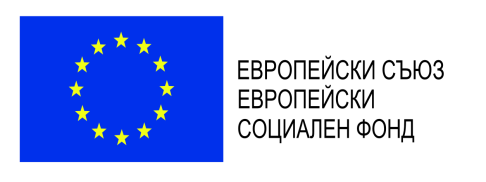 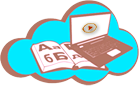 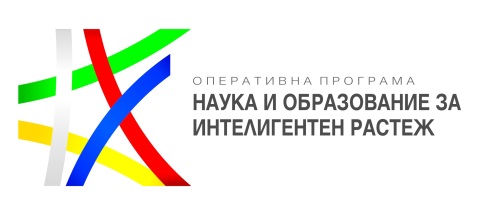 Седемте чудеса на света
Проект BG05M2ОP001-2.012-0001 „Образование за утрешния ден“, финансиран от Оперативна програма „Наука и образование за интелигентен растеж“, съфинансирана от Европейския съюз чрез Европейските структурни и инвестиционни фондове.
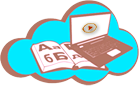 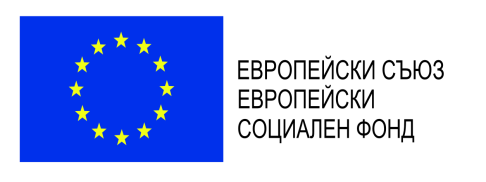 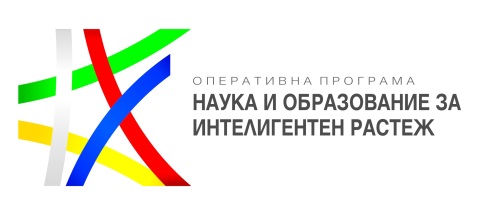 Едже Мехмедова
На 11 години  

5 клас – ученичка в -ОУ,,Васил Левски‘‘
Проект BG05M2ОP001-2.012-0001 „Образование за утрешния ден“, финансиран от Оперативна програма „Наука и образование за интелигентен растеж“, съфинансирана от Европейския съюз чрез Европейските структурни и инвестиционни фондове.
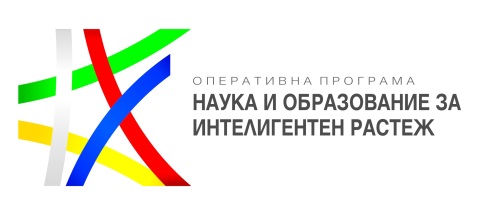 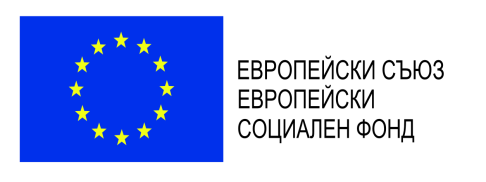 Египетски пирамиди
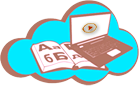 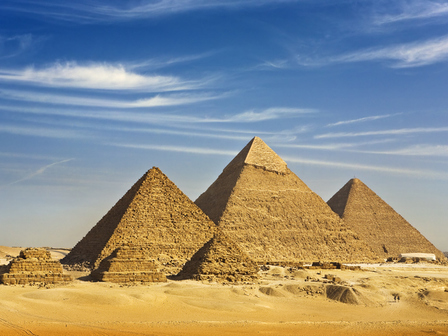 Проект BG05M2ОP001-2.012-0001 „Образование за утрешния ден“, финансиран от Оперативна програма „Наука и образование за интелигентен растеж“, съфинансирана от Европейския съюз чрез Европейските структурни и инвестиционни фондове.
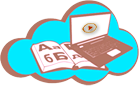 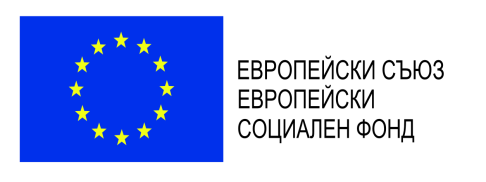 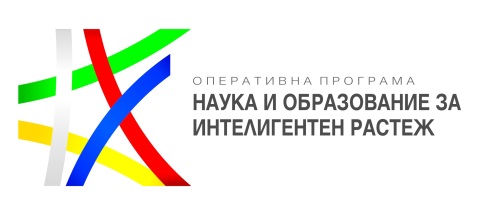 Египетските пирамиди са едно от седемте чудеса на света
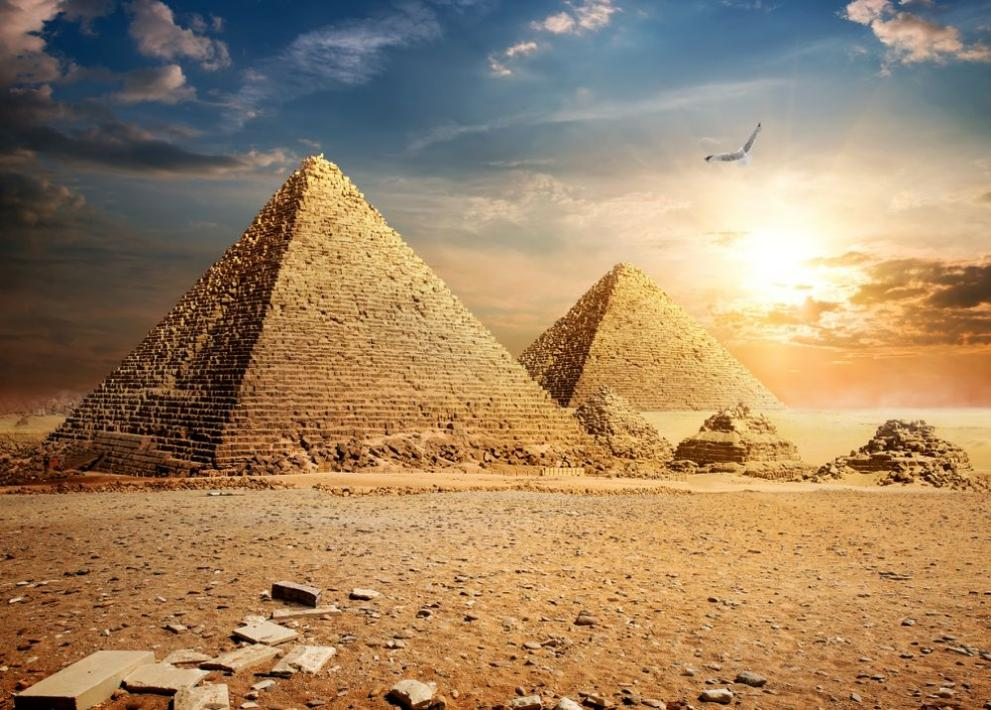 Проект BG05M2ОP001-2.012-0001 „Образование за утрешния ден“, финансиран от Оперативна програма „Наука и образование за интелигентен растеж“, съфинансирана от Европейския съюз чрез Европейските структурни и инвестиционни фондове.
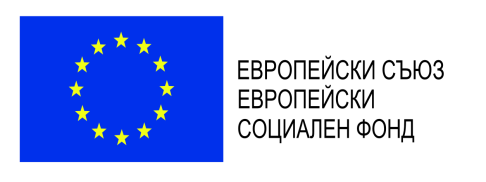 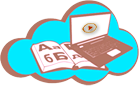 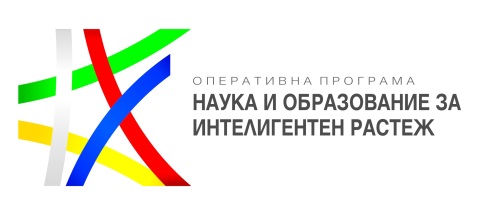 Те са архитектурни структури, изградени в Древен Египет.
Открити са 138 египетски пирамиди към 2008г.
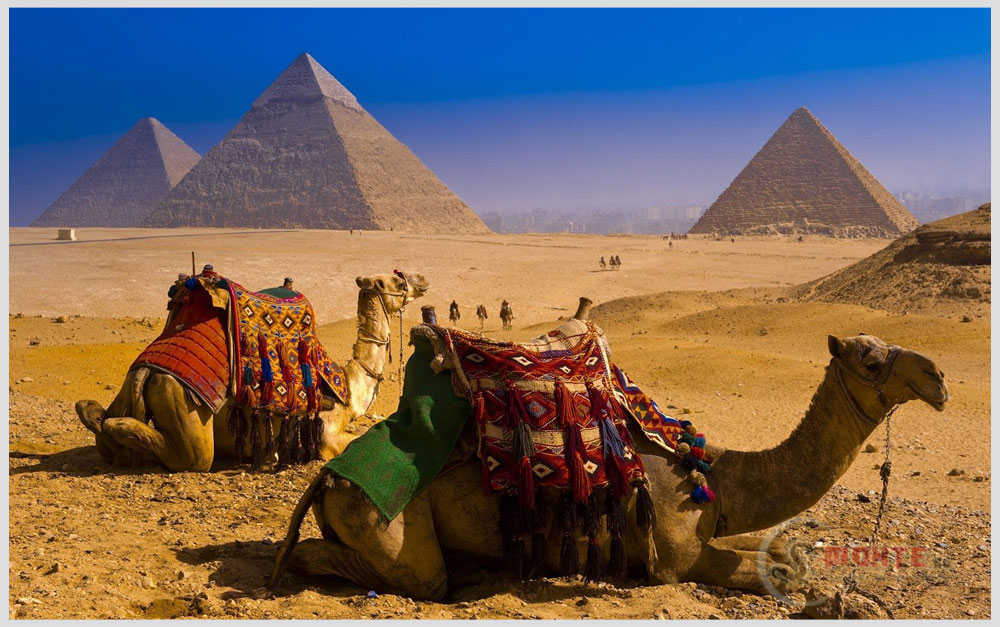 Проект BG05M2ОP001-2.012-0001 „Образование за утрешния ден“, финансиран от Оперативна програма „Наука и образование за интелигентен растеж“, съфинансирана от Европейския съюз чрез Европейските структурни и инвестиционни фондове.
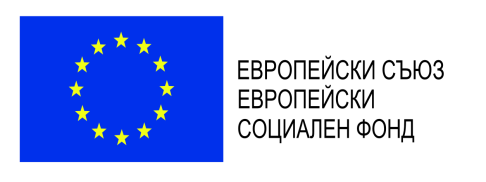 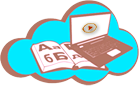 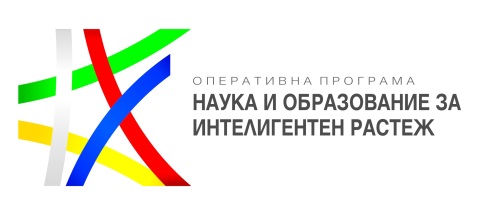 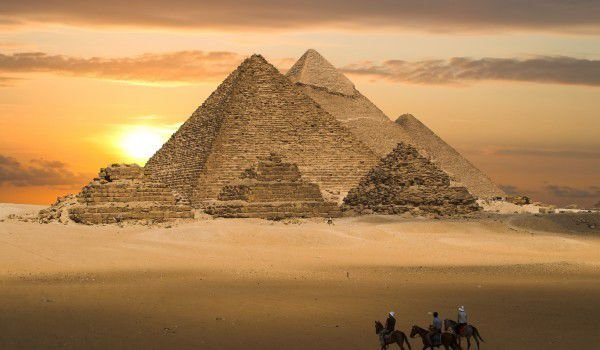 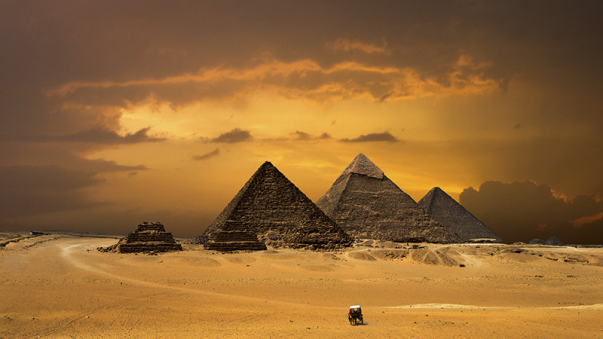 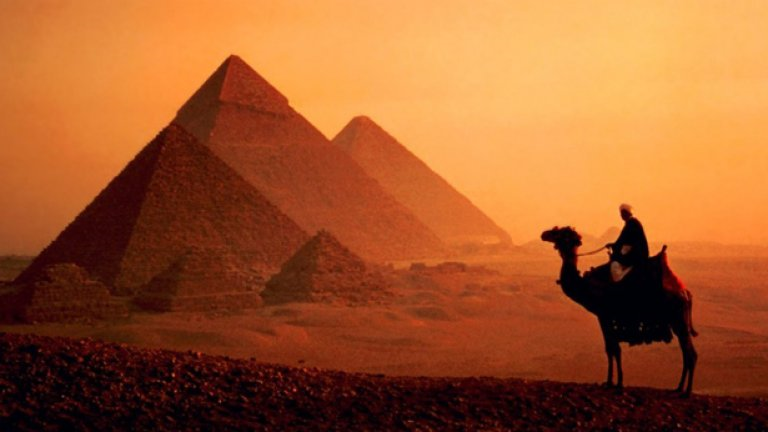 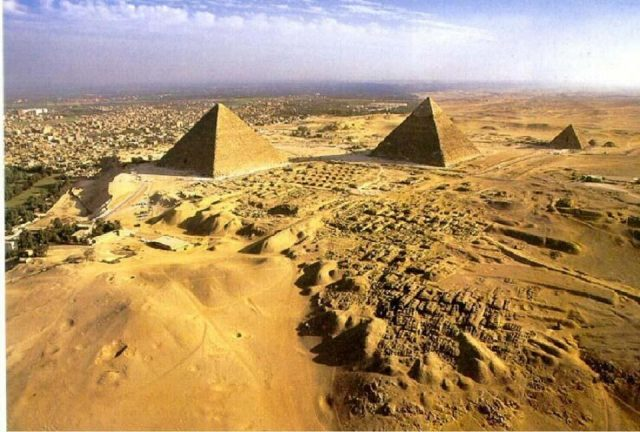 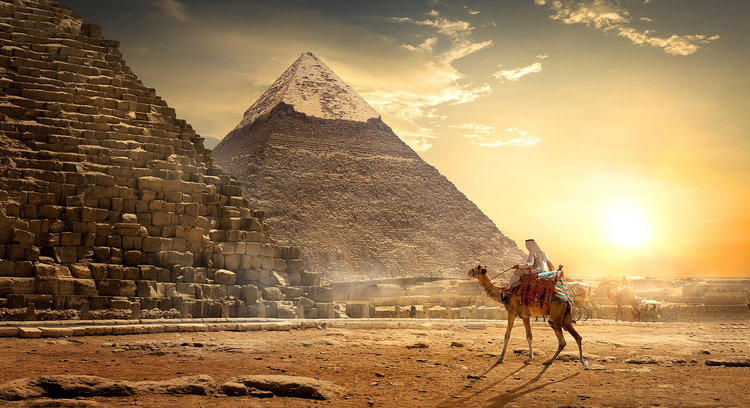 Проект BG05M2ОP001-2.012-0001 „Образование за утрешния ден“, финансиран от Оперативна програма „Наука и образование за интелигентен растеж“, съфинансирана от Европейския съюз чрез Европейските структурни и инвестиционни фондове.
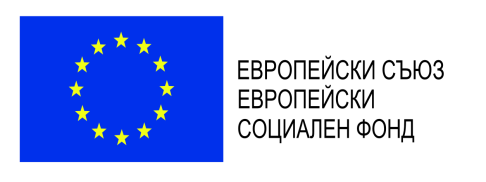 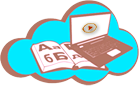 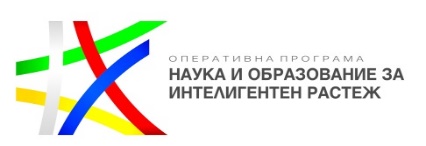 Най-ранните известни египетски пирамиди са открити в Сахара, северозападно  от Мемфис.
Най-стара от пирамидите е Джосер ( строена от 2630 до 2611г.)
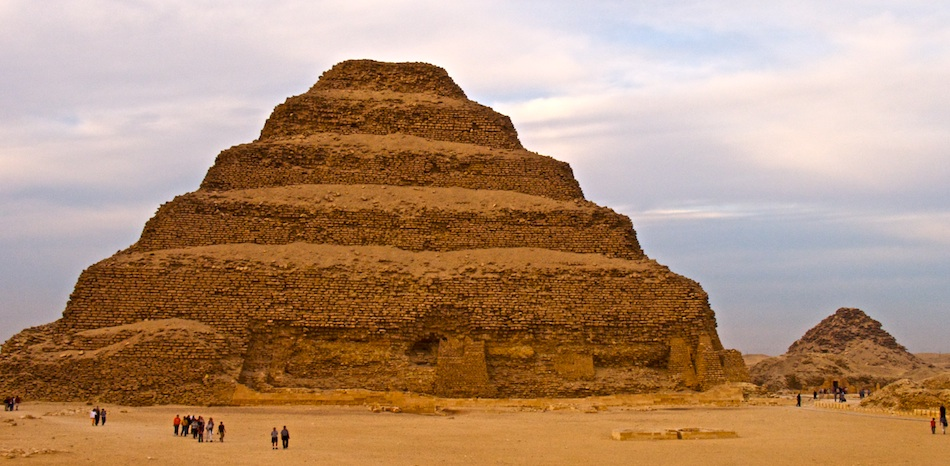 Проект BG05M2ОP001-2.012-0001 „Образование за утрешния ден“, финансиран от Оперативна програма „Наука и образование за интелигентен растеж“, съфинансирана от Европейския съюз чрез Европейските структурни и инвестиционни фондове.
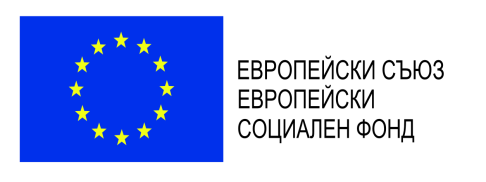 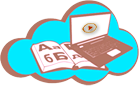 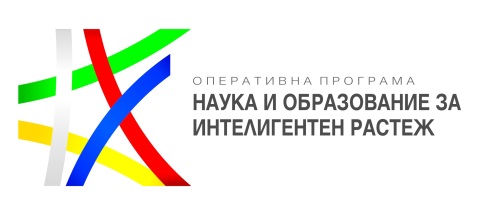 Най-прочутите са пирамидите от некропола в Гиза, в покрайнините на Кайро.
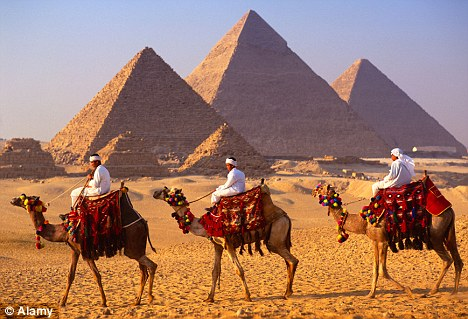 Проект BG05M2ОP001-2.012-0001 „Образование за утрешния ден“, финансиран от Оперативна програма „Наука и образование за интелигентен растеж“, съфинансирана от Европейския съюз чрез Европейските структурни и инвестиционни фондове.
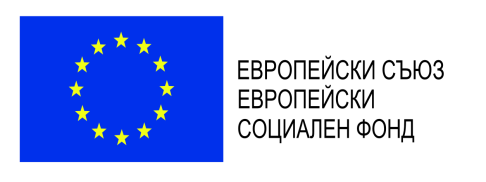 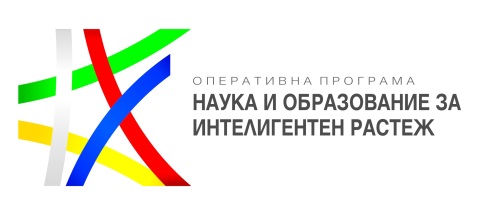 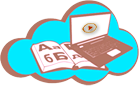 Проект BG05M2ОP001-2.012-0001 „Образование за утрешния ден“, финансиран от Оперативна програма „Наука и образование за интелигентен растеж“, съфинансирана от Европейския съюз чрез Европейските структурни и инвестиционни фондове.
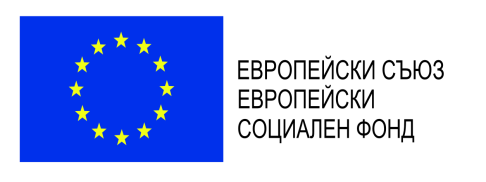 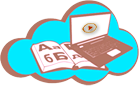 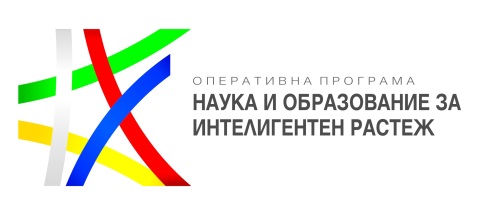 Най –известни пирамиди са Хеопс, Хефрен и Микерин.
Подредени са в права линия.
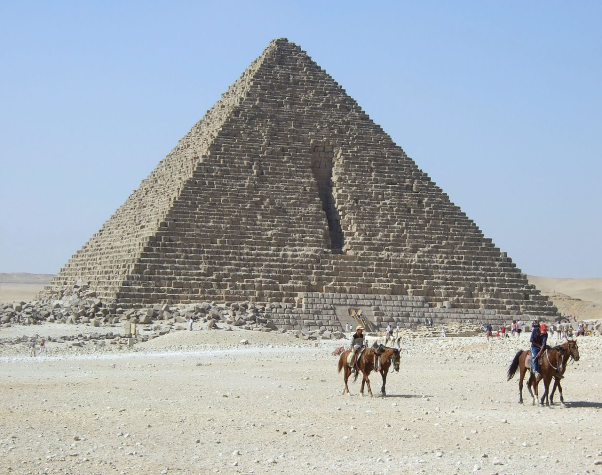 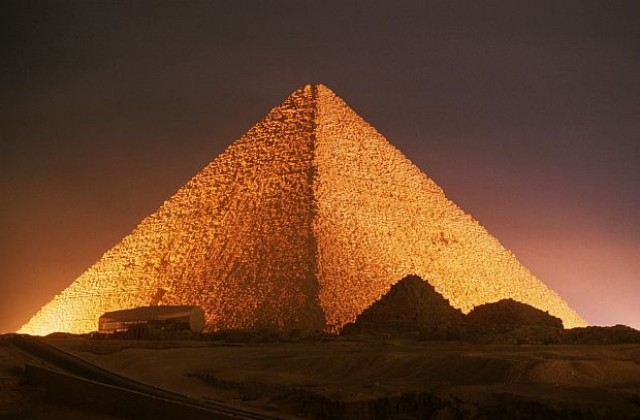 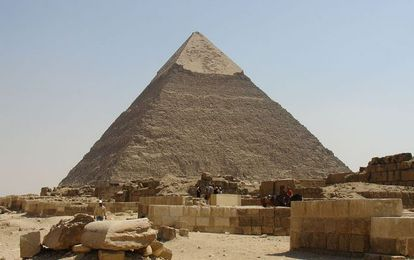 Проект BG05M2ОP001-2.012-0001 „Образование за утрешния ден“, финансиран от Оперативна програма „Наука и образование за интелигентен растеж“, съфинансирана от Европейския съюз чрез Европейските структурни и инвестиционни фондове.
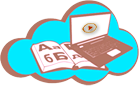 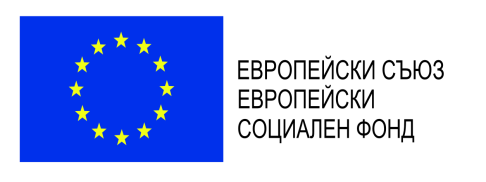 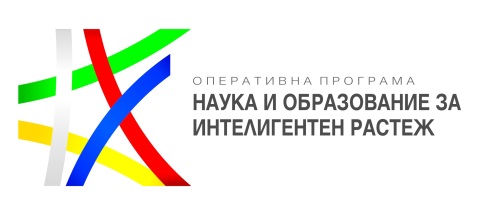 Проект BG05M2ОP001-2.012-0001 „Образование за утрешния ден“, финансиран от Оперативна програма „Наука и образование за интелигентен растеж“, съфинансирана от Европейския съюз чрез Европейските структурни и инвестиционни фондове.
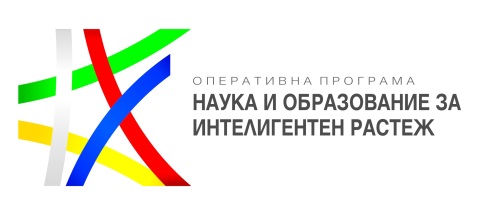 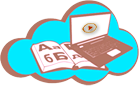 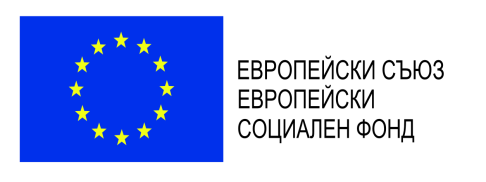 Благодаря Ви за внимaнието!
Проект BG05M2ОP001-2.012-0001 „Образование за утрешния ден“, финансиран от Оперативна програма „Наука и образование за интелигентен растеж“, съфинансирана от Европейския съюз чрез Европейските структурни и инвестиционни фондове.